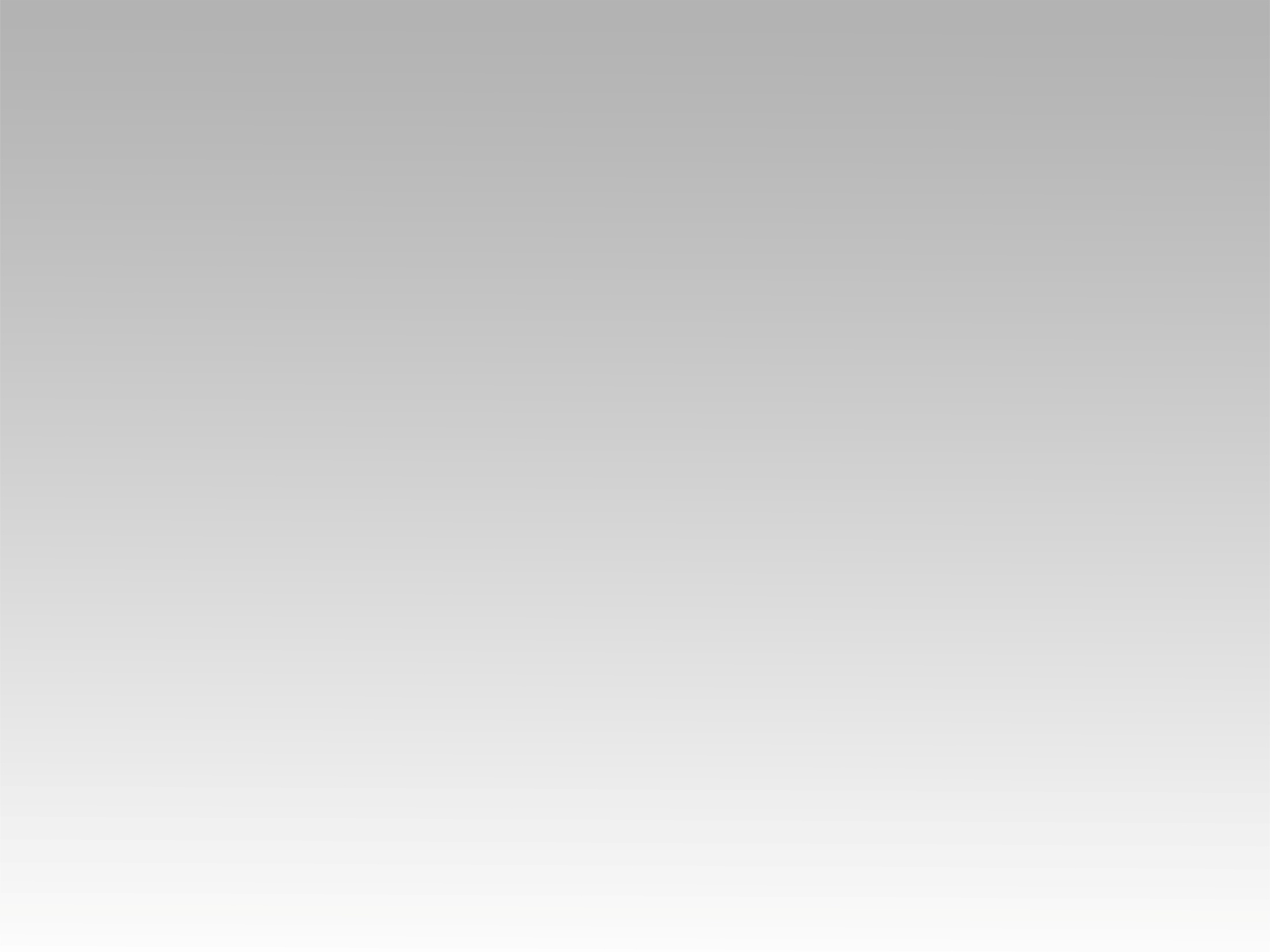 ترنيمة 
لم ترَ عينٌ الهاً غيركَ
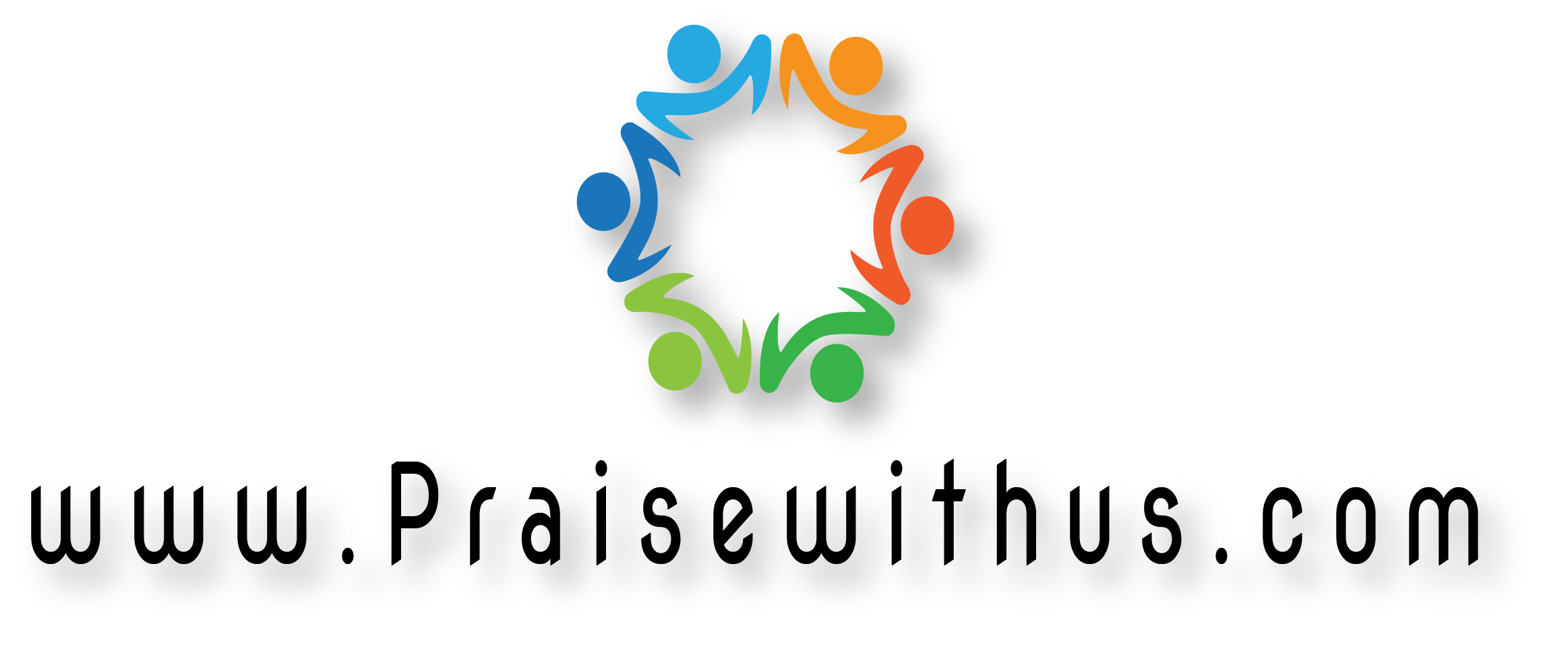 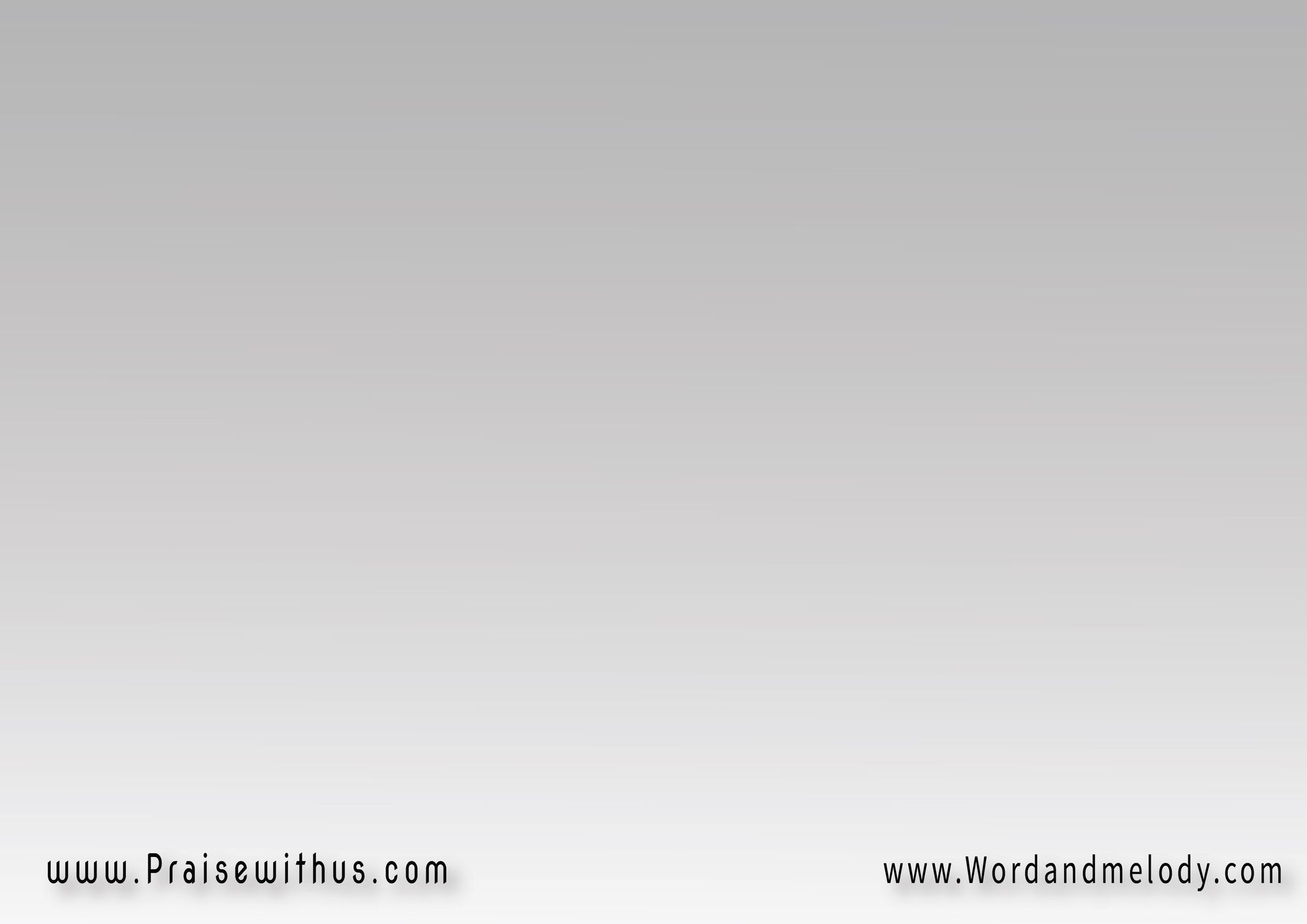 لم ترَ عينٌ الهاً غيركَ
 يَفتحُ السِّجنَ وينزِعُ القيودْ
ويشُقُّ الغَمرَ فَإذَا طَريقْ 
لا تَعُوقُهُ جِبالٌ أو سُدُودْ
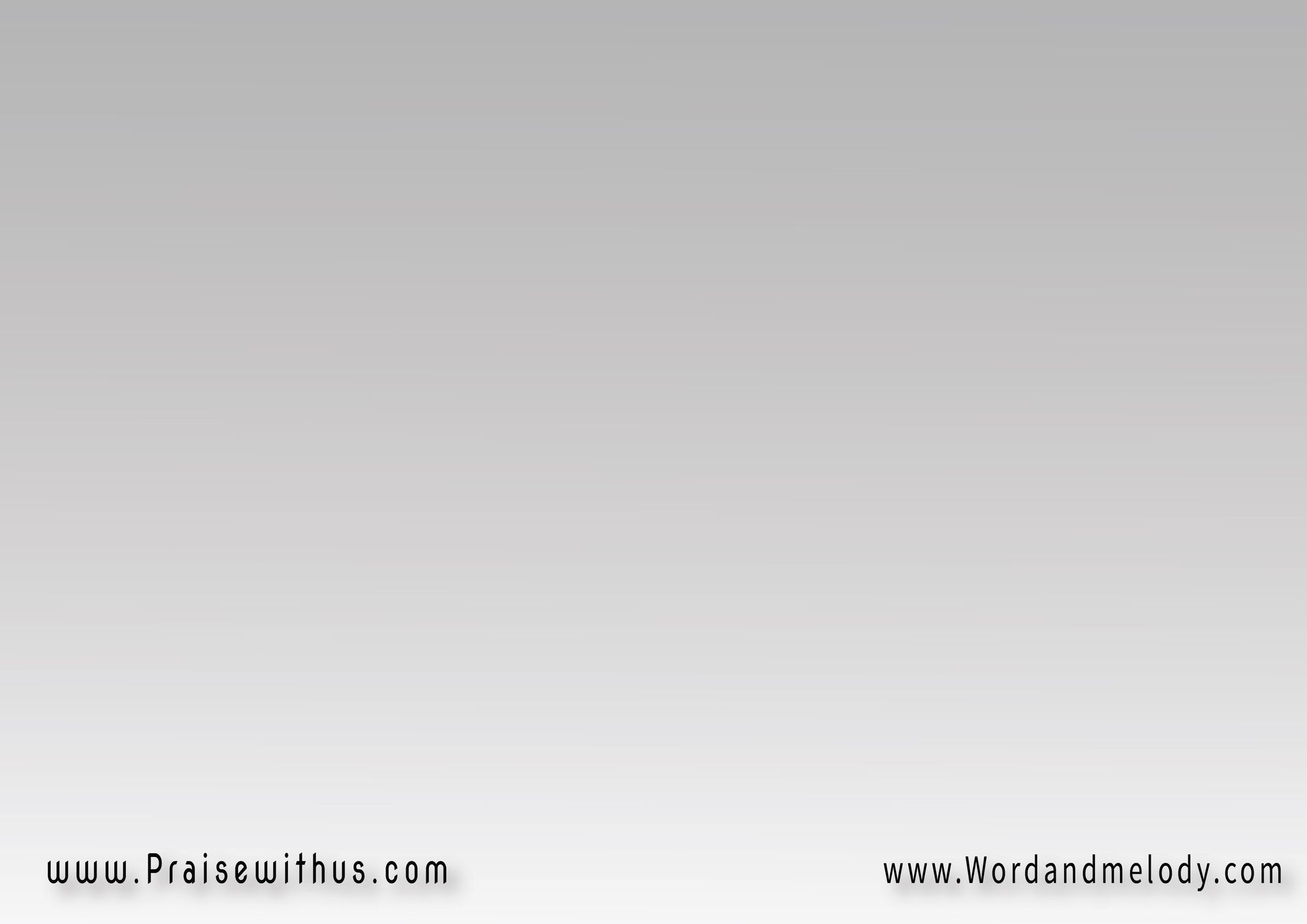 القرار:
لم ترَ عينٌ إلهاً غيركَ 
لم ترَ عينٌ إلهاً غيركَ
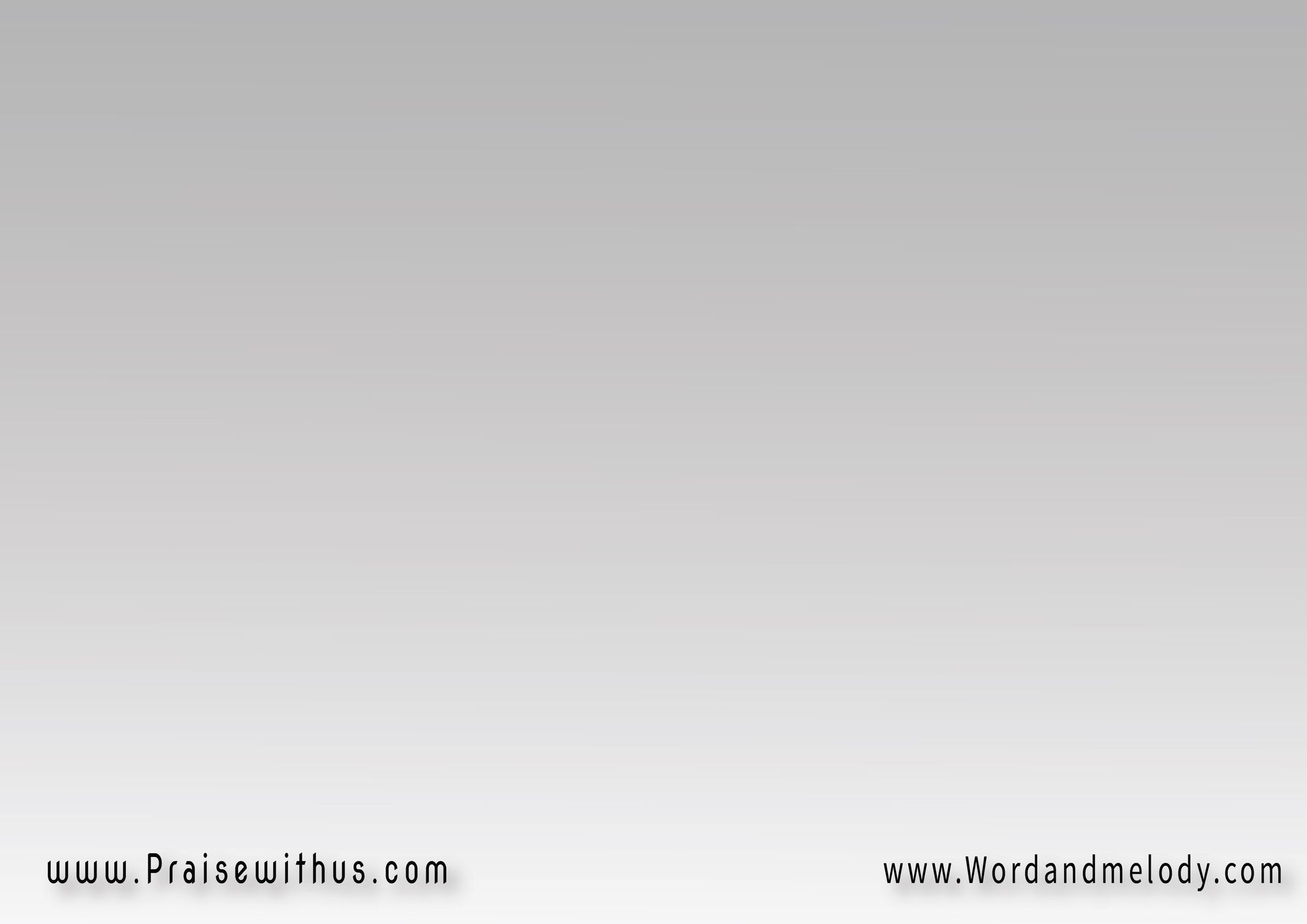 من سِواكَ يَتراءى في الأَتُون 
أو يُنجِّي النَّفسَ من جُبِّ الأُسُود
من يُنيرُ القفرَ إن حَلَّ الظَّلام 
بِلهيبِ حُبٍّ في صُورِة عَمُودْ
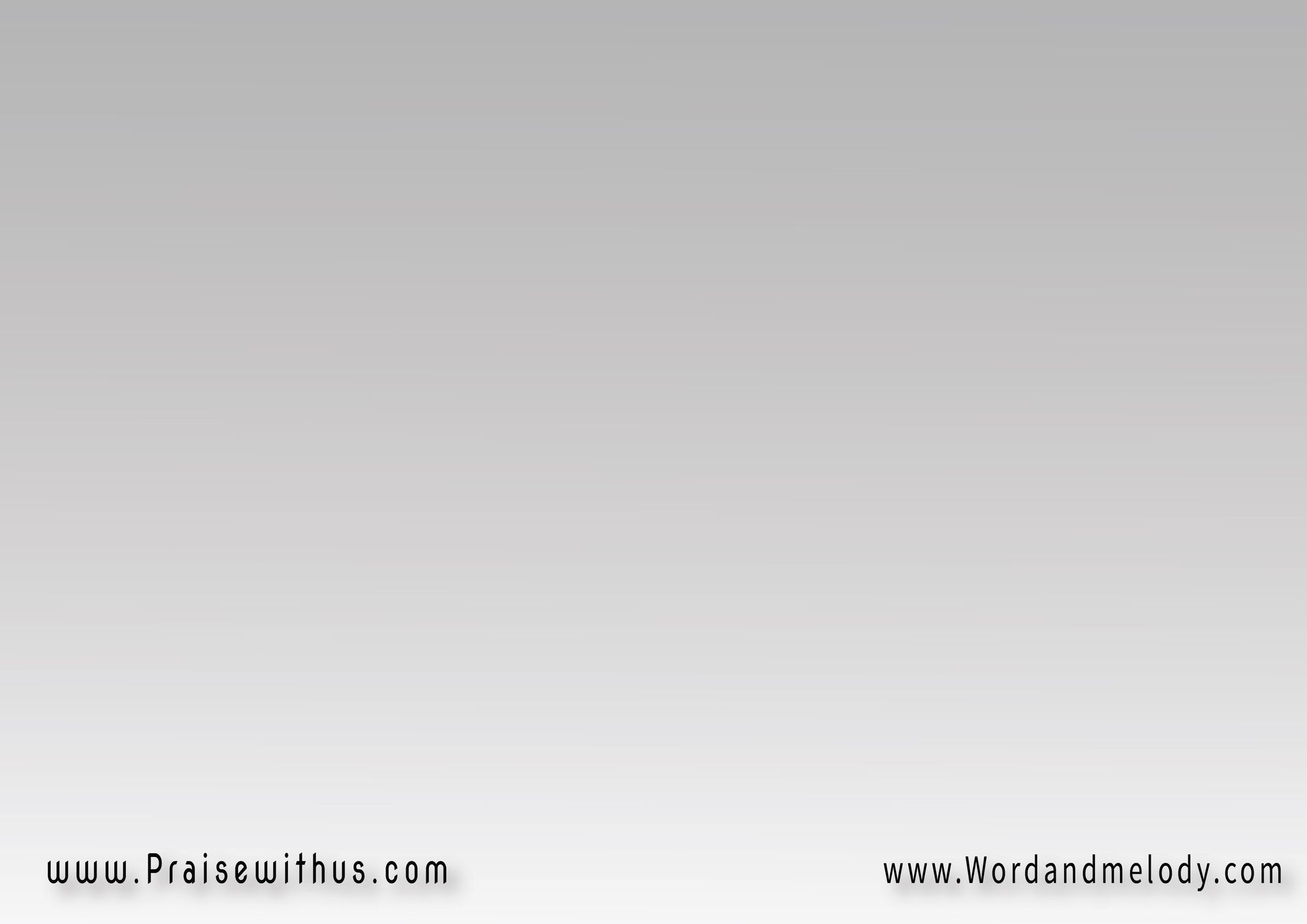 القرار:
لم ترَ عينٌ إلهاً غيركَ 
لم ترَ عينٌ إلهاً غيركَ
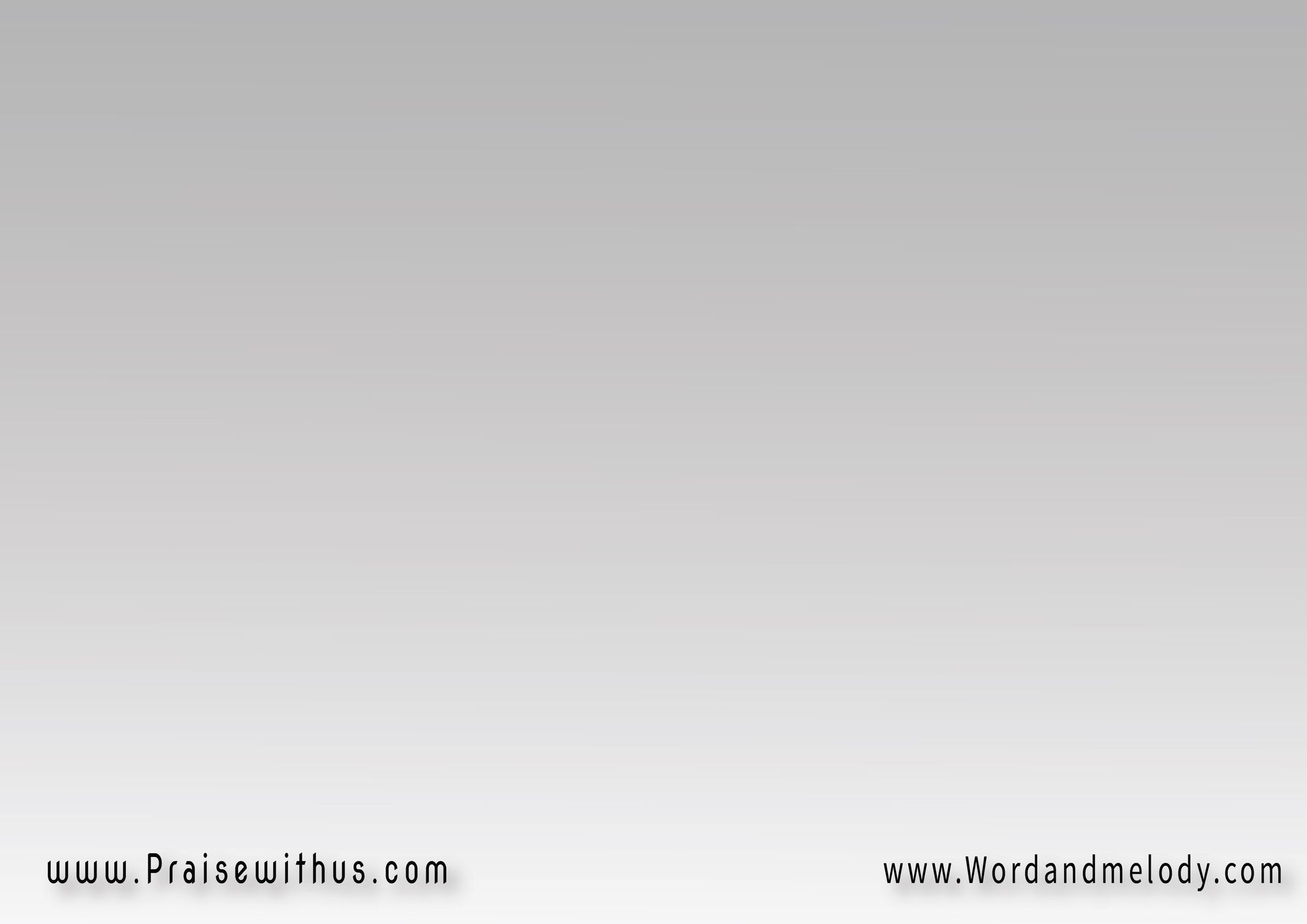 كم تألمتَ على عُودِ الصَّليبْ 
كَي تُعِدَّ لي مَكاناً فِي الخُلُودْ
ووعدتني ستأتي عن قريب 
وتهبني ثِقلَ مَجدٍ بِالصُّعُودْ
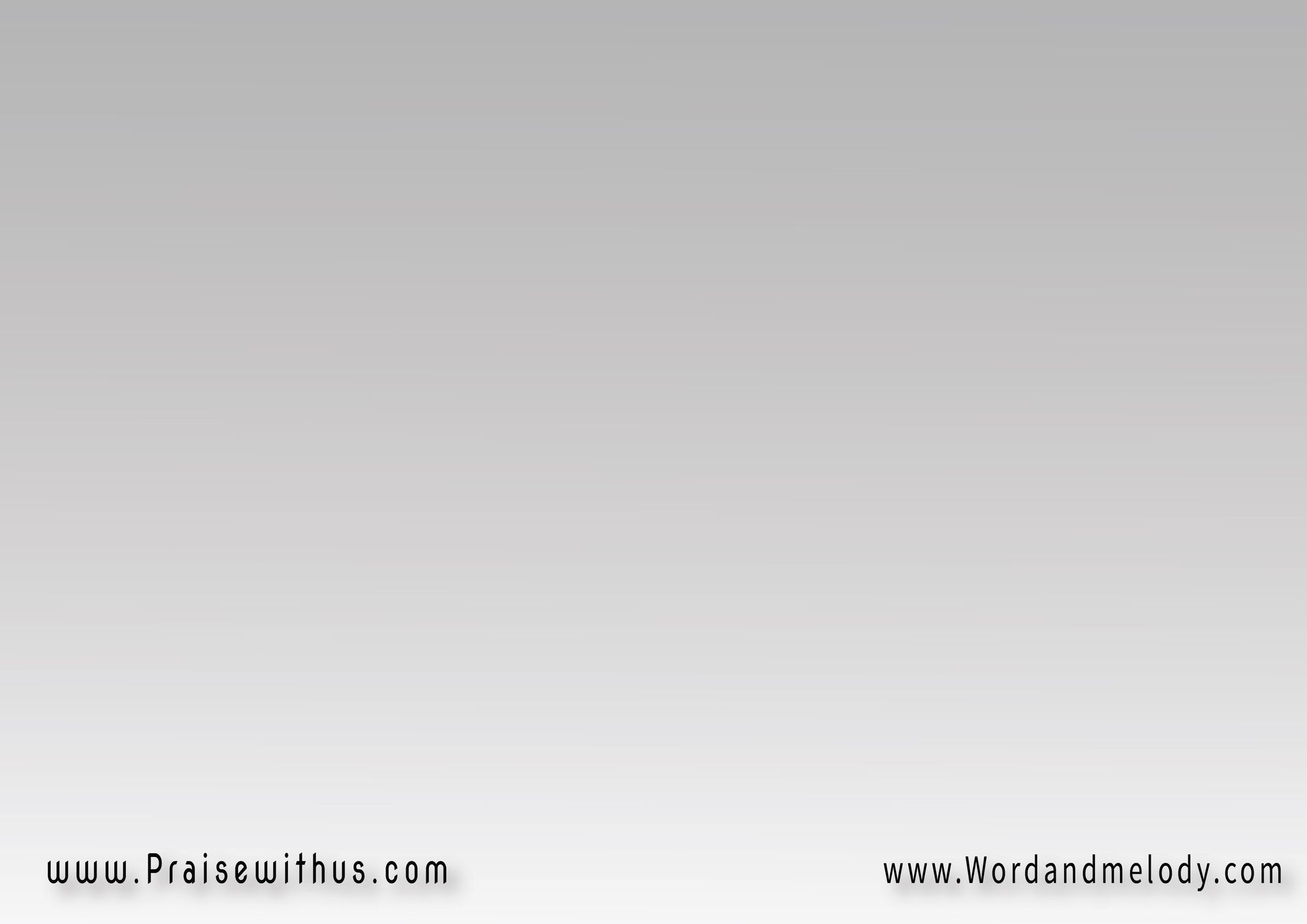 القرار:
لم ترَ عينٌ إلهاً غيركَ 
لم ترَ عينٌ إلهاً غيركَ
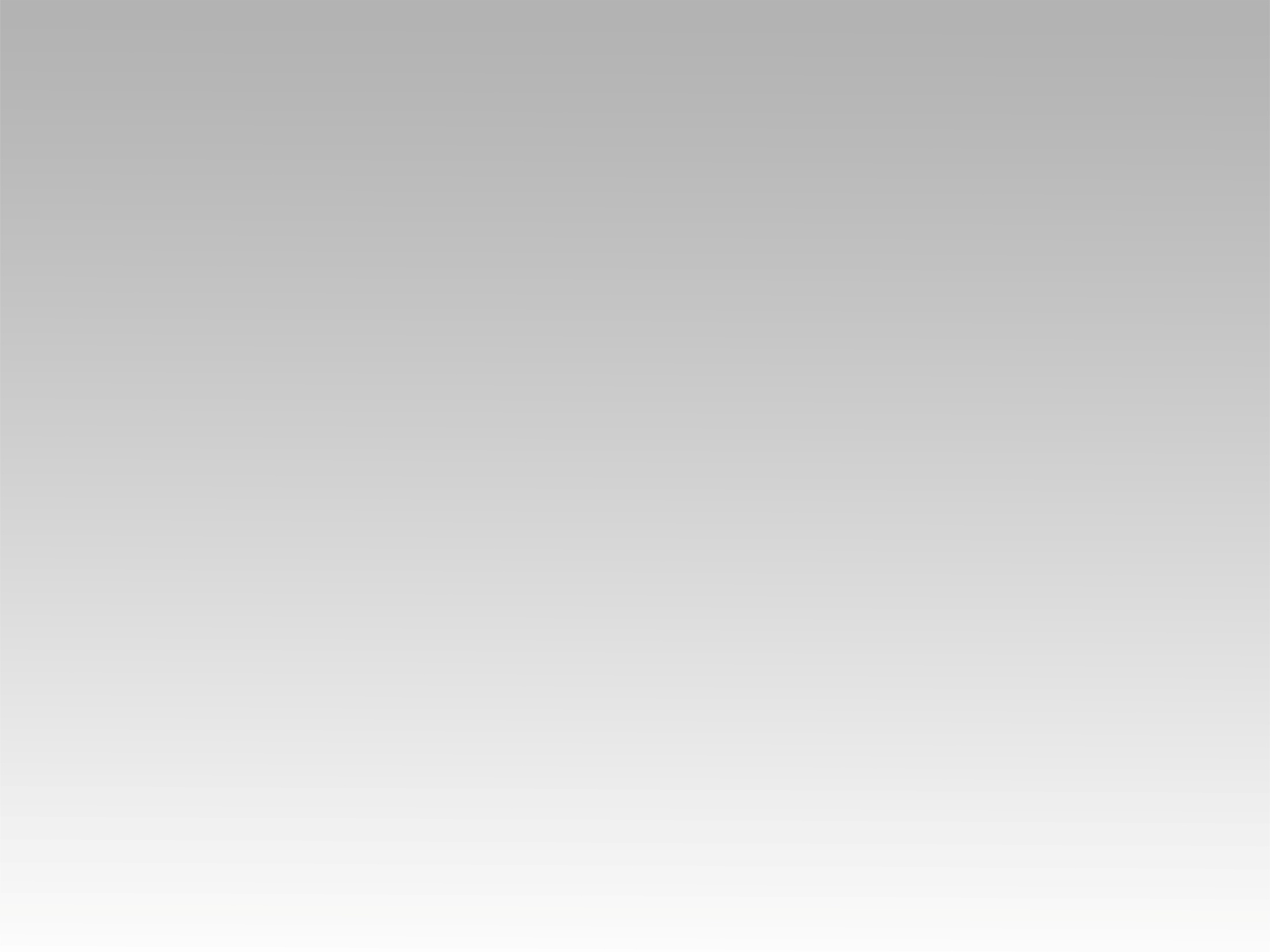 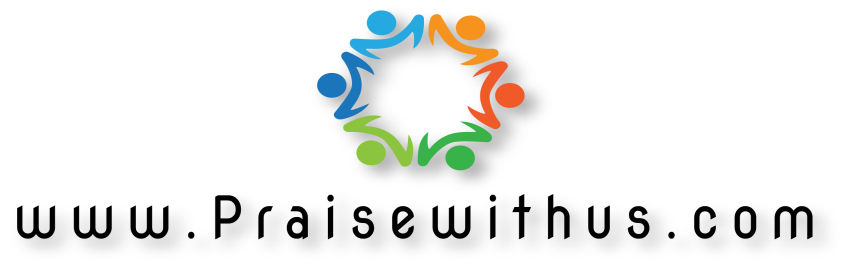